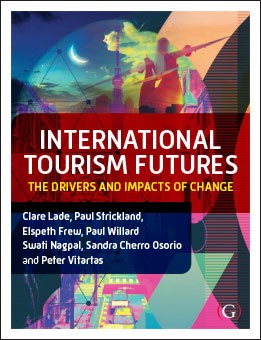 Chapter 2: Drivers of Change
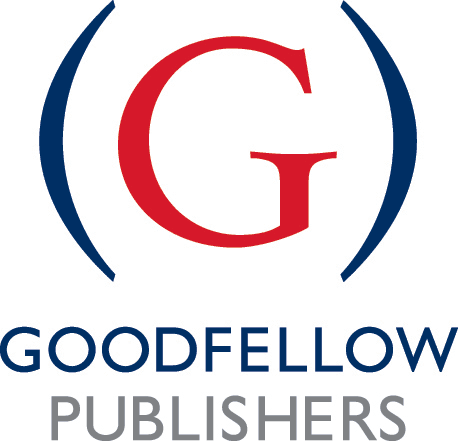 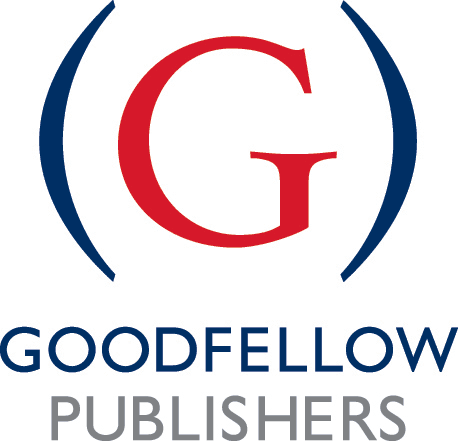 International Tourism Futures © Clare Lade, Paul Strickland, Elspeth Frew, Paul Willard, Swati Nagpal, Sandra Cherro Osorio, Peter Vitartas. 
All rights reserved 2020
Chapter Outline
Introduction
Predicting the Future
Leisure Time
Human Nature and Future Travel
Globalisation and Climate Change
Generational Cliques
Collaborative Consumption
Consumer Activism
Summary
Case study and additional resources
International Tourism Futures © Goodfellow Publishers 2020
Introduction
International and domestic tourism has traditionally been:  
engaged in by those who are from prosperous countries, who have higher incomes and stable and secure societies 

occurring between the more developed countries or from developed countries to developing countries.
International Tourism Futures © Goodfellow Publishers 2020
[Speaker Notes: In recent years some new destinations such as Brazil, Russia, India, China and South Africa have emerged (Weaver and Lawton, 2014), challenging the dominance of the traditional generating and receiving countries. 
However, the majority of travel is still undertaken by tourists from traditional tourism generating regions of Europe, North America and parts of South East Asia (Sharpley, 2018: 50).]
Introduction
Grown in tourism is fuelled via:
‘rising real incomes, 
expanding discretionary spending, 
increasing leisure time, 
faster and cheaper transport and 
the spread of global awareness through the printed and broadcast media and… through the internet’
(Todd, 2001: 15). 

What will happen to tourism in the future?
International Tourism Futures © Goodfellow Publishers 2020
Predicting the future
Tourism and leisure forecasting involves a human element so it has been described as being more similar to economic forecasting.
To start any examination of future travel we should reflect on our understanding of the past and the present. 

For tourism to occur an individual has to have:
the time, money and means to travel 
increased awareness of tourist attractions, events and destinations 
access to relatively cheap transport

These factors have been in place in the last 50 years
International Tourism Futures © Goodfellow Publishers 2020
Leisure Time
In the post-industrial world rigid patterns of work have been challenged due to:
the diversified location of the workplace;
the expansion of part-time and casual work; and, 
the flexibility in working hours changing career opportunities

People 
no longer necessarily regard the weekend as a time of rest and relaxation:
fit their leisure and tourism activities around the seven-day week, 24-hour economy
International Tourism Futures © Goodfellow Publishers 2020
Leisure Time
Leisure and tourism market are becoming increasingly segmented into 
those people who have money but are time-poor (the workers); and, 
those who have less money but are time-rich (e.g., the retirees)

The time-poor tourists are likely to:
 seek products tailored for a tight schedule to make the most of their limited leisure time. 
buy upmarket packages 
	which allow them to be pampered, 
	are exotic and fashionable 
	but are for a shorter period of time.
International Tourism Futures © Goodfellow Publishers 2020
Leisure Time
For wealthier retirees, 
Their leisure time is abundant and they have an interest in travel and tourism 
They are ‘retiring earlier, fitter and with wide leisure interests’ (Clark, 2001: 76). 
There is a growing demand for ‘health tourism and wellness activities’ (Sharpley, 2018: 54)

In contrast, time-rich tourists who are free of time constraints and with less disposable income may be ‘open to enjoying several holidays each year’, 
or extended trips which are inexpensive and more affordable (Clark, 2001: 79).
International Tourism Futures © Goodfellow Publishers 2020
Leisure Time
Whether or not leisure will increase or decrease, the existence of leisure and associated tourism activities will continue to play an important role in society. 

People will seek ways to relax and recharge before returning to work, with work being 
paid or voluntary, 
full-time, part-time, 
casual, sessional, 
based in traditional offices, home-based or a hybrid of locations.
International Tourism Futures © Goodfellow Publishers 2020
Human nature and future travel
Humans are ‘animated by a desire for new experience’ (McCannell, 2013: xxii). 

This implies that tourists may be interested in visiting destinations where they can experience:
the architecture, 
the nightlife, 
food, 
culture and 
the people.
International Tourism Futures © Goodfellow Publishers 2020
Human nature and future travel
Travelling provides an understanding of what life might be about ‘outside the constraints of work and the struggle for survival’ (De Botton, 2002: 9)

Travel can be associated with the exotic in that ‘the charm of a foreign place arises from the simple idea of novelty and change’ (De Botton, 2002: 78).
International Tourism Futures © Goodfellow Publishers 2020
Human nature and future travel
Tourists of the future are likely to:
 travel to experience novelty and change away from their home environment 
with particular desires to experience nature and sites of cultural experience. 

People will be interested in visiting countries with:
 strong natural or cultural identities 
demonstrated through unusual geography, habitat or historical significance and featuring exotic food, drink and customs.
International Tourism Futures © Goodfellow Publishers 2020
Human nature and future travel
May be a future ‘rejection of the traditional sun-sea-sand holidays in favour of healthier, more active holidays’ (Sharpley, 2018: 54), 
where tourists travel to explore the novel both in nature and culture. 

Greater demand for:
 educational or cultural experiences
products that are more tailored to individual lifestyles
International Tourism Futures © Goodfellow Publishers 2020
Globalisation and climate change
The evidence that climate change is already impacting destinations includes:
extreme weather events and 
decreased snow cover in ski resorts, 
with tourism generating greenhouse gases via air travel, car and bus emissions (Sharpley, 2018). 

Globalisation has been strongly associated with tourism as it has encouraged international trade, travel and informed people about tourist destinations (Dwyer, 2015).
International Tourism Futures © Goodfellow Publishers 2020
Globalisation and climate change
There is a growing awareness of the impact of air travel on climate change and 
a movement has emerged to reduce air travel 
in order to minimise the damage on the environment (Cocolas et al., 2020).
International Tourism Futures © Goodfellow Publishers 2020
Globalisation and climate change
Once the coronavirus pandemic has eased and travel bans are lifted then individuals may desire to visit family and friends once again, with the expectation that all air travel and airports operate with good hygiene (Whitley, 2020).

Due to the coronavirus pandemic, there may be a re-thinking of essential travel for business with video conferencing replacing the need to fly by many business travellers (Whitley 2020). 
Growth in slow travel (Dickinson and Lumsdon, 2010) and
Staycations (Molz, 2009).
International Tourism Futures © Goodfellow Publishers 2020
Globalisation and climate change
Public support for climate change activism groups which have organised global climate strikes around the world. 
e.g., Extinction Rebellion, 

Attended by hundreds of thousands of protesters, these strikes served to raise awareness and action towards combatting climate change. 
The terms flygskam (a Swedish term meaning flight shaming) and tagskryt (train bragging) movements were born in Sweden, 
which encouraged travellers to ‘clip their wings and swap planes for trains’ (Coffey, 2019).
International Tourism Futures © Goodfellow Publishers 2020
Generational cliques
Generation Z :
Individuals born since 1997 to the present day (Dimock, 2019). 
‘Digital natives’ or the ‘net-gen’ (Turner, 2015).

Next wave of travellers 
They will have the time, money and inclination to travel. 

How will their travel choices be different from previous generations and what drivers might make their experience different? 

Will they travel for cultural engagement, meeting people or as a way to learn about themselves?
International Tourism Futures © Goodfellow Publishers 2020
Generational cliques
Survey of 1,503 demographically representative Americans between the ages of 17 and 65 years old, who reported travelling for vacation at least once in the last year, representing four generations of Americans, namely: 
Generation Z
Millennials
Generation X
Baby Boomers 

The sample was asked ‘If you were given an extra $100 to spend on vacation what would you spend it on?’ 

Generation Z travellers said they would spend that money on an experience, rather than a nicer hotel or more leg room on a flight. 

( ‘The Priceline Generation Travel Index’ , Businesswire, 2019)
International Tourism Futures © Goodfellow Publishers 2020
Generational cliques
48% of Generation Z said that photos posted to social media inspired them to travel and they were seeking cost effective travel with photo opportunities. 

29% of Generation Z said that they felt ‘pressure’ to ‘post the perfect photo’ while on vacation

Ready access to WiFi was particularly important to the group to allow them to ‘feed their social channels while vacationing’. 

( ‘The Priceline Generation Travel Index’ , Businesswire, 2019)
International Tourism Futures © Goodfellow Publishers 2020
Generational cliques
The survey showed that Generation Z were the most spontaneous travellers with nearly half (48%) of Generation Z respondents planning their travel within one month of departure. 

These findings reflect that Generation Z are:
spontaneous travellers who are concerned about the cost of a holiday, 
are interested in the holiday experience and 
expect frequent social media photo opportunities.

( ‘The Priceline Generation Travel Index’ , Businesswire, 2019)
International Tourism Futures © Goodfellow Publishers 2020
Generational cliques
However, in the future there may be an increase in demand for holidays that involve having a ‘digital detox’. 

This is sometimes known as the ‘Joy of Missing Out’ 

which is in contrast to the phrase FOMO (Fear of Missing Out). 

The Joy of Missing Out (JOMO) Holidays are:
responding to concerns regarding the impact of constant connectivity in consumers lives;
highlight the enjoyment of being mindful of the moment; and, 
reflect that some consumers are resisting this ‘always-on mentality’ 
(Geerts, 2019: 21).
International Tourism Futures © Goodfellow Publishers 2020
Collaborative Consumption
‘Collaborative consumption’ 
the sharing, loaning and exchanging of consumer goods 
(Botsman and Rogers, 2010). 

Also known as  ‘access economy’, 

used to describe the practice of consumers moving away from ownership and paying to access goods or services for a limited time.
[book title]  © Goodfellow Publishers 201x
Collaborative Consumption
Examples from tourism include: 
booking lodging in privately-owned short-term rentals;
booking taxis, cars and bikes, electric scooters; 
development of traveller reviews
 engaging in a guided tour; or, 
dining with locals 
(Geerts, 2019).
[book title]  © Goodfellow Publishers 201x
Collaborative Consumption
Has occurred due:
 to an increase in environmental concerns;
being cost conscious;
concern regarding consumerism; and, 
a renewed belief in the importance of community 
which has led to a culture of 
‘sharing, aggregation, openness, and cooperation’ 
(Botsman and Rogers, 2010: xx).
[book title]  © Goodfellow Publishers 201x
Collaborative Consumption
We are living in an increasingly collaborative world:
where sharing and collaboration have become second nature 
people meet up in chat rooms and social forums to :
 ‘upload music, books, and videos; and share thoughts and daily actions with the rest of the world’  (Botsman and Rogers, 2010: 86). 

Travel has been ‘revolutionised by the access economy’. (Geerts, 2019). 

Such collaborative consumption suggests less emphasis on physical materialism as a status and perhaps a move to having tourism experiences as status that is confirmed and boasted about via social media posts and photographs.
[book title]  © Goodfellow Publishers 201x
Consumer Activism
Recent online exposes and documentaries regarding the use of animals as entertainment and animal ethics may lead to tourists being more mindful to avoid animal use during their tourism experiences 
(Carr and Broom, 2018). 

These activities include elephant riding, marine mammal performances and interactions with ‘captive dolphins, lion cubs and suspiciously docile tigers’ 
(Cape Times, 2019: 6).
[book title]  © Goodfellow Publishers 201x
Consumer Activism
They may also be less likely to purchase goods made of ivory, exotic skin products and body parts of endangered animals due to a higher awareness of the ethics of doing so. 

There may be a growth in philanthropically-minded travellers who show an interest in ‘going and doing’ projects by:
volunteering at well-established animal sanctuaries, 
going on beach clean-ups and 
going on cultural exchanges to engage with locals on a more personal level 
(Cape Times, 2019: 6).
[book title]  © Goodfellow Publishers 201x
Summary
Reflected on the drivers which are likely to influence tourism in the future.
 Some aspects will remain as drivers of tourism, namely the time, money and means to travel. 
However, there are likely to be new drivers which influence the future of tourism. 
Among these may be citizens who are concerned about the impact that air transport has on climate change and who choose to holiday locally without using air travel.
International Tourism Futures © Goodfellow Publishers 2020
[Speaker Notes: Summary]
Summary
Generation Z is likely to continue to travel to seek human interaction and new experiences, but how they travel may be different. 
They may embrace slow tourism by using land and sea-based transport rather than air transport. 
Airlines are under pressure to develop aircraft which are fuel-efficient and use renewable sources of energy. 
A green fleet of aircraft may encourage guilt free travel.
International Tourism Futures © Goodfellow Publishers 2020
[Speaker Notes: Summary]
Summary
Since tourists often seek new cultures and landscapes that are far away from their home environment, it may be impractical not to fly. 
Instead, tourists will have to choose cleaner alternatives in order to satisfy the human need for new experiences, 
which is likely to continue driving future tourism for the foreseeable time.
International Tourism Futures © Goodfellow Publishers 2020
[Speaker Notes: Summary]
Case Study and Additional Resources
Case Study: Analysing The Chinese Tourist Market
Discussion Questions
Determine the interests and motivations of the Chinese outbound market, and then provide suggestions on how tourism and hospitality businesses in the tourist receiving countries can provide appropriate products and services that encourages repeat business and good word of mouth recommendation.
Recognising the economic benefits of the growing Chinese tourist market for receiving countries market, suggest what actions governments could take to ensure adequate management of the Chinese market and any benefits maximised.
International Tourism Futures © Goodfellow Publishers 2020